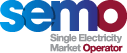 MOD_16_18

Interim Suspension Delay Periods

25th April 2018
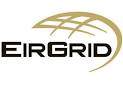 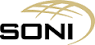 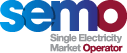 Summary Information - Background
The SEM Committee decision on Suspension Delay Periods (SEM-17-034) for ISEM details dynamic values by Jurisdiction and Unit Type as below;
The Generator Suspension Delay Period in NI and ROI is seven days
The Supplier Suspension Delay Period in NI is seven days
The Supplier Suspension Delay Period in ROI fourteen days (which may be amended following review of the SOLR procedures)

The Suspension Delay Period is the codified minimum allowable time between a Suspension Order being issued  and taking effect

This value is therefore used within Credit Calculations to determine the forward looking Undefined Exposure Period which is the time from the latest Trading Day in a Settlement Statement (or latest Trading day in a Settlement Document for Capacity) until the time which, following a default a Participants Units could be Suspended

At I-SEM go live, it will not be possible to carry out the credit calculations associated with dynamic Suspension Delay Period values in the market systems, this will be included on the Day 2 register
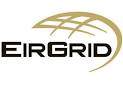 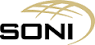 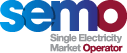 Summary Information – Background Cont.
Note also that, while the current TSC Part B provisions state that values can differ by Unit Type or Jurisdiction, further Code changes are required in order to apply this to the affected algebraic formulation of credit calculations

The SEM Committee decision acknowledged this and requested that SEMO raise a proposal to enact the decision to have dynamic values

Since it is not possible to provide for this approach in the market systems for I-SEM go live, it is necessary to fix Suspension Delay Periods to a static value as an interim measure until Code and system changes can be put in place to provide for the dynamic values

The Regulatory Authorities have indicated that this value should be fixed at seven days in the interim
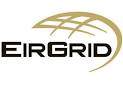 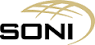 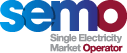 Summary Information – Proposal Details
This proposal seeks to provide for initially fixed Suspension Delay Periods by temporarily overwriting clause B.18.4.1 which details the determination of Suspension Delay Periods by the Regulatory Authorities

This is done via an interim measure in section H which sets the values to seven days until system and Code changes for dynamic values are in place as below;

H.11 Until the date that is the Mod_XX_18 Deployment Date, Section B, Paragraph B.18.4.1 shall be replaced with;

B.18.4.1      The Supplier Suspension Delay Period and the Generator Suspension Delay Period in relation to each Jurisdiction shall be seven days.

This proposal is intended to further the objective related to efficient discharge of its licence  obligations for the Market Operator in terms of the obligation with regards Code compliance 

It is also intended to further the transparency objective by reflecting the value used on the ground within the Code
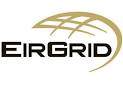 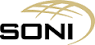